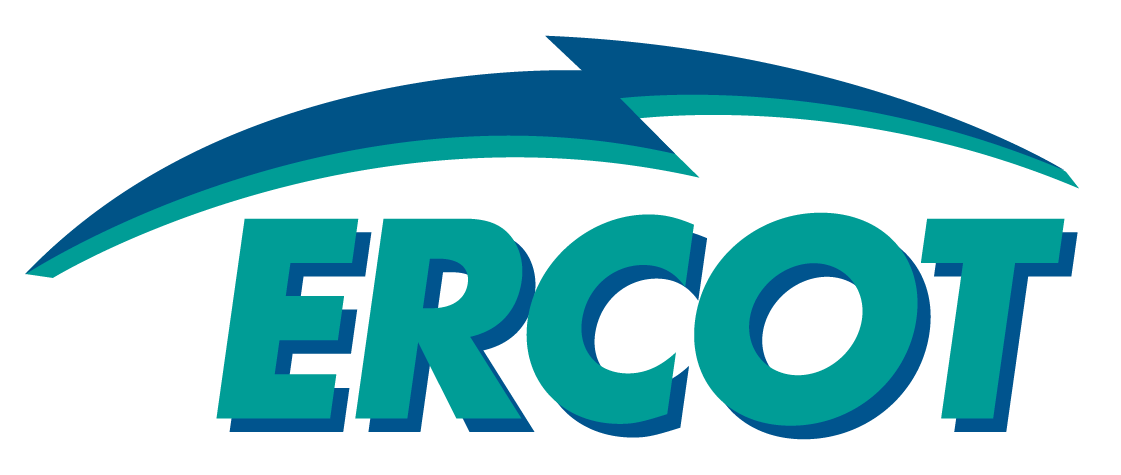 Communication of unplanned retail system outages / issues

Red Flag / System Generated Notices

Ted Hailu
ERCOT Client Services
 
RMS Meeting – June 2 - 2015
The Red Flag  / System Generated Notice
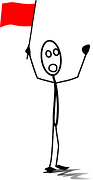 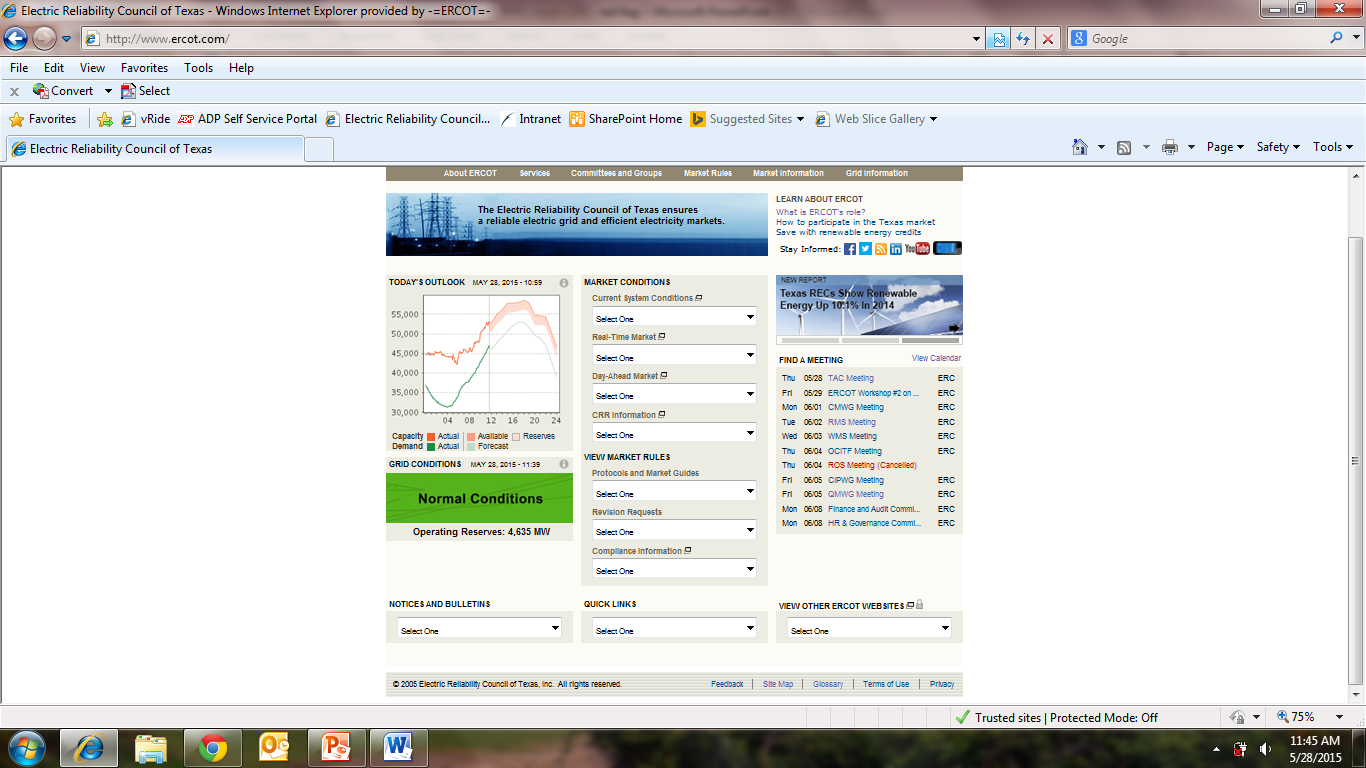 What is it?
First alert of unplanned retail system issues
A flag on ERCOT.com
Coupled with a system generated notice
During and after normal business hours
Removed when issue is resolved
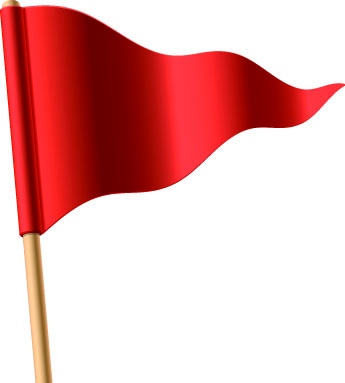 The Red Flag  / System Generated Notice
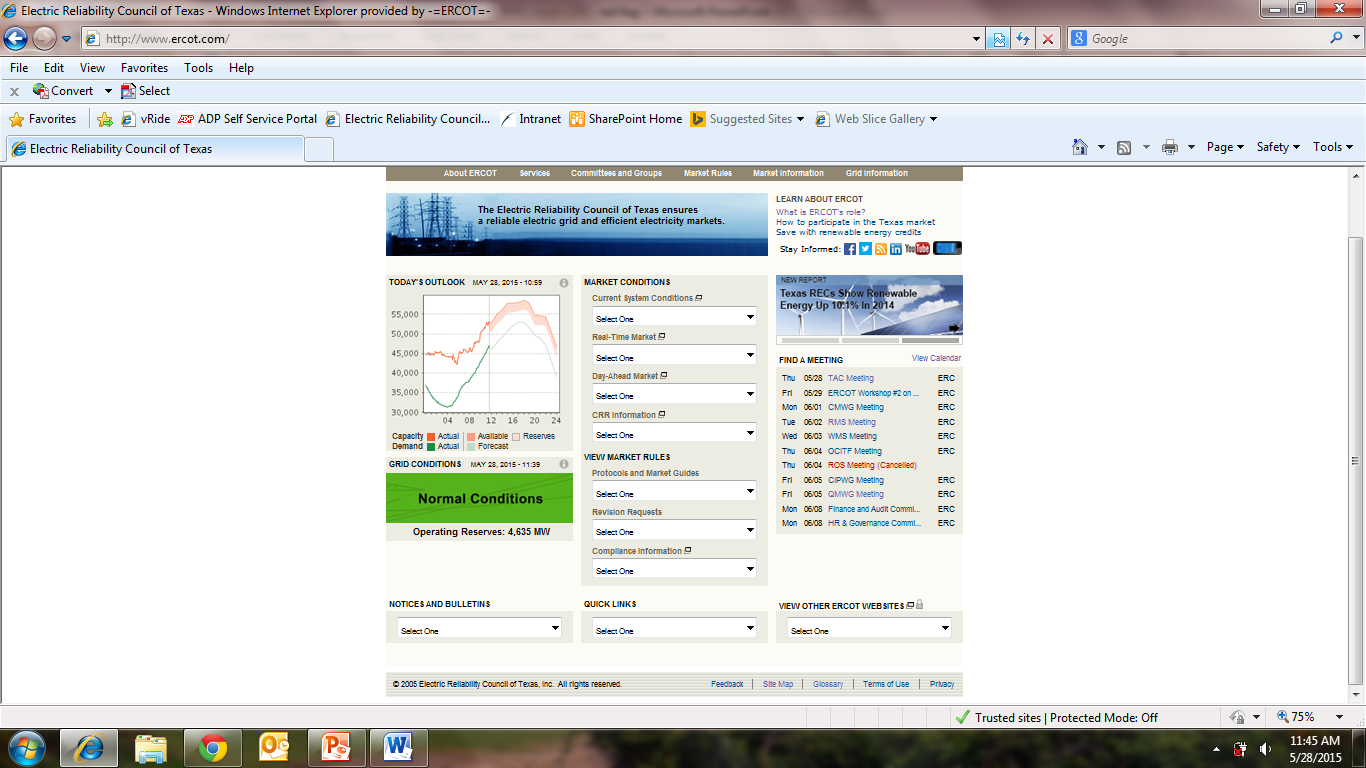 What type of outages / issues?
Retail transaction processing
MarkeTrak
Retail MIS
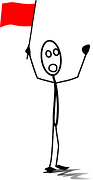 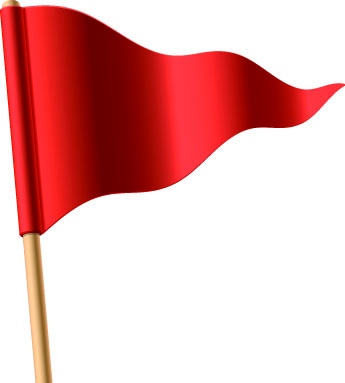 The Red Flag  / System Generated Notice
How will I be notified of unplanned retail system issues?
System generated notice  RetailOperationIssues@lists.ercot.com

What will the system generated notice contain?
A predetermined message that  ERCOT is experiencing issues with:
Retail Transaction Processing
MarkeTrak
Retail MIS
ERCOT is experiencing retail system issues
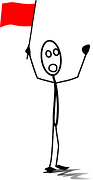 The Red Flag  / System Generated Notice
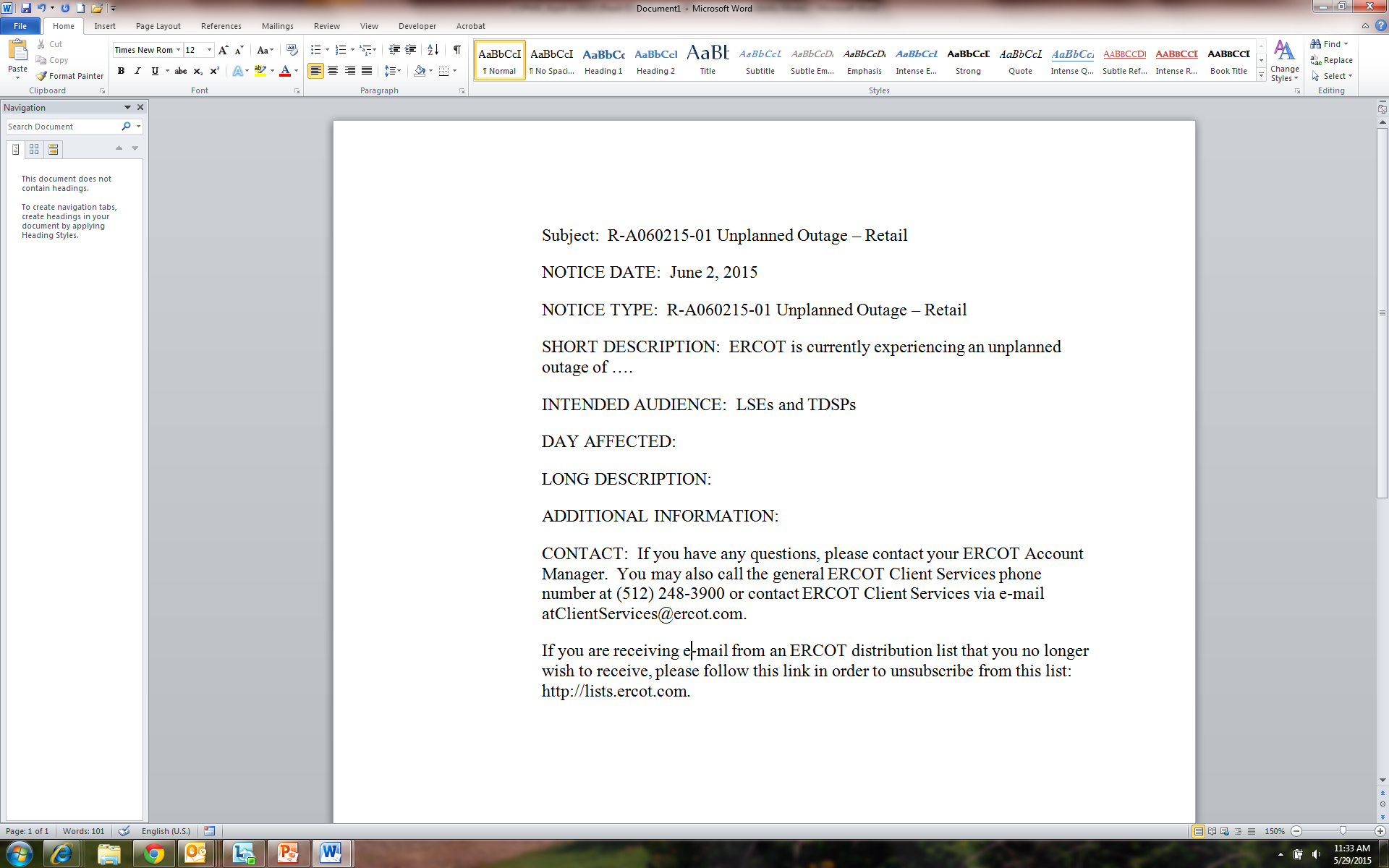 Will a follow up market notice be sent?
Yes
During business hours
For issues lasting 30 minutes or longer
The Red Flag  / System Generated Notice
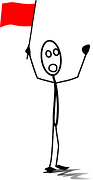 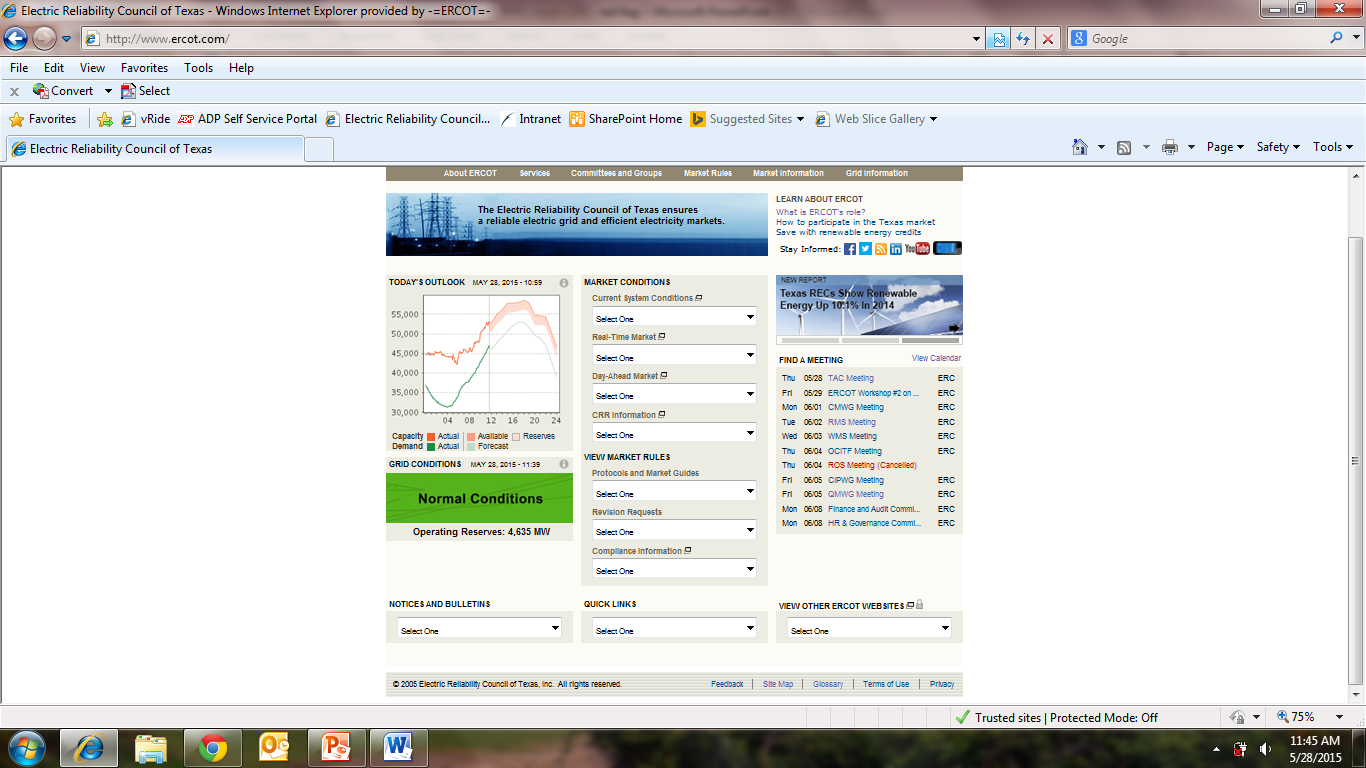 Next steps?
ERCOT
Finalize procedures
Create e-mail distribution list
Market Notice
RMS/COPS(CSWG)
COPMG changes
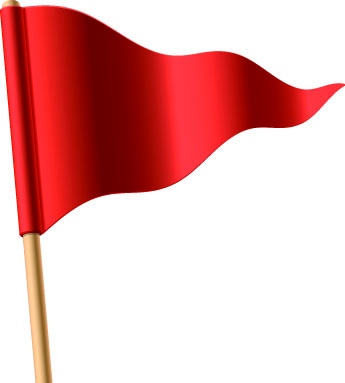 Questions
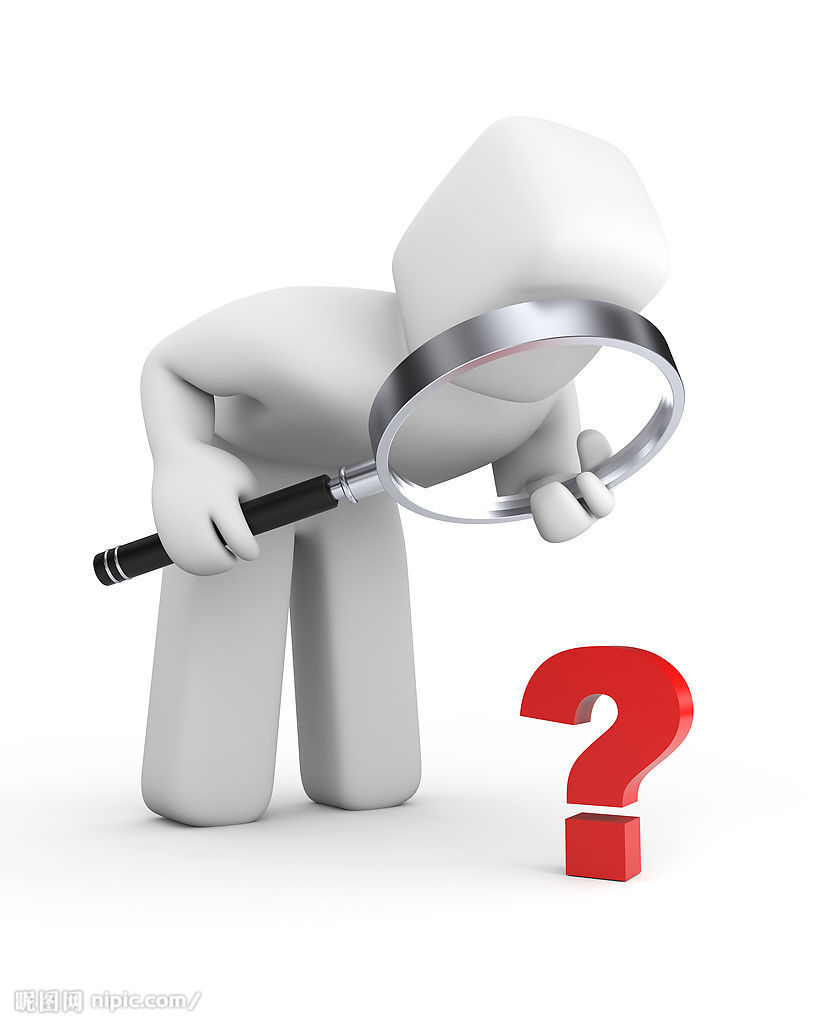 ERCOT is experiencing retail system issues
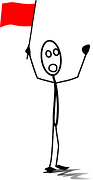